311. No Me Pases, No Me Olvides
No me pases, no me olvides,
Tierno Salvador.
Muchos gozan tus mercedes, oye mi clamor.

Coro:
Cristo, Cristo, oye Tú mi voz.
Salvador, tu gracia dame, oye mi clamor.
2. Ante el trono de tu gracia
Hallo dulce paz,
Nada aquí mi alma sacia; Tú eres mi solaz.

Coro:
Cristo, Cristo, oye Tú mi voz.
Salvador, tu gracia dame, oye mi clamor.
3. Sólo fío en tus bondades,
Guíame en tu luz;
Y mi alma no deseches; sálvame, Jesús.

Coro:
Cristo, Cristo, oye Tú mi voz.
Salvador, tu gracia dame, oye mi clamor.
4. Fuente viva de consuelo
Tú eres para mí;
¿A quién tengo en este suelo sino sólo a Ti?

Coro:
Cristo, Cristo, oye Tú mi voz.
Salvador, tu gracia dame, oye mi clamor.
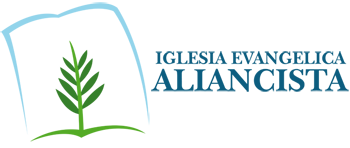